BEDAH JURNAL KUANTITATIF
JUDUL JURNAL:
Pengaruh pendekatan problem solving terhadap kemampuan representasi dan literasi matematis siswa.
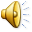 AUTHOR
 Muh. Fajaruddin Atsnan, Rahmita Yuliana Gazali, Maisea Ledua Nareki
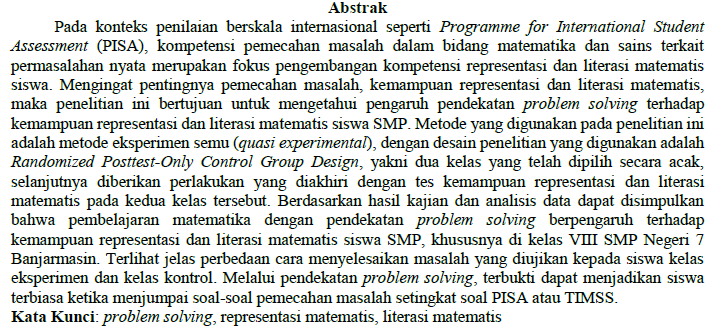 Latar belakang
Tujuan penelitian
Metode penelitian
Hasil penelitian dan kesimpulan
Kata kunci
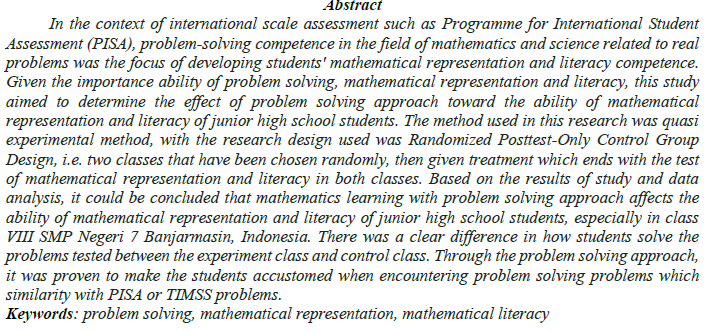 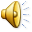 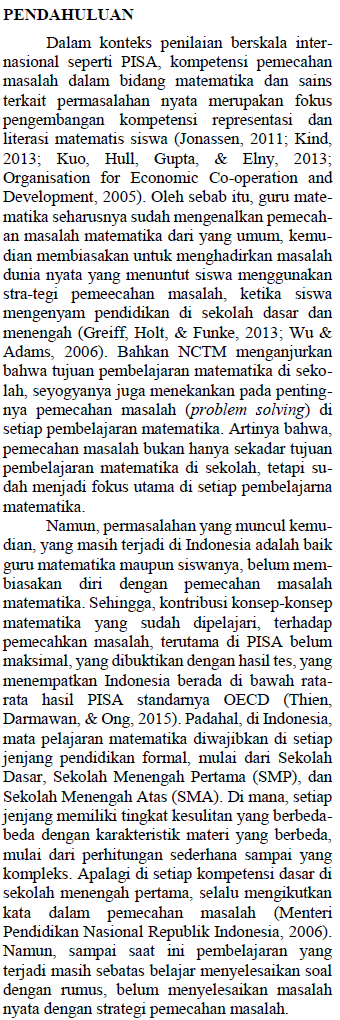 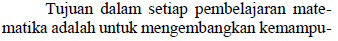 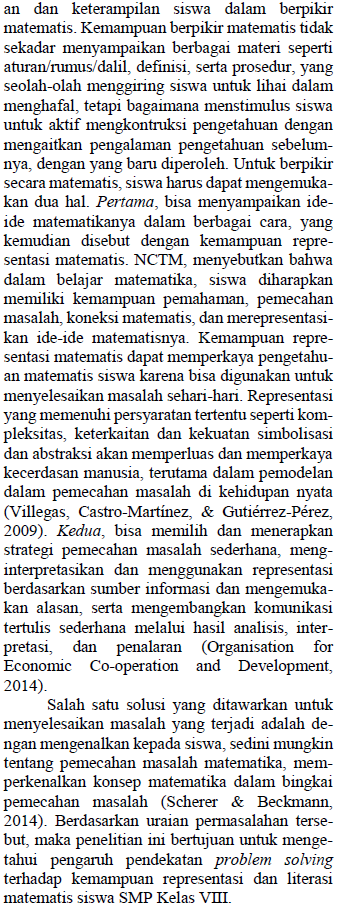 Isu umum yang ada berdasarkan literatur
Landasan teori
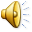 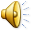 Permasalahan secara khusus
Tujuan penelitian
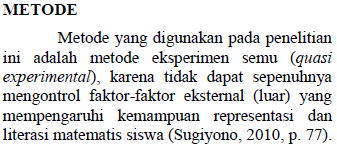 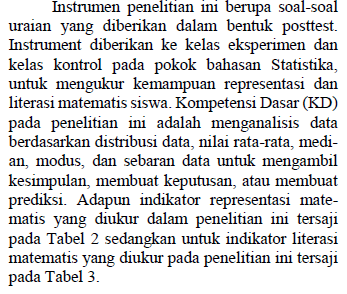 Jenis penelitian
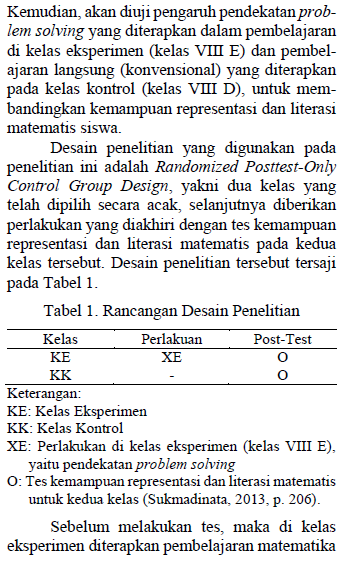 Instrumen penelitian
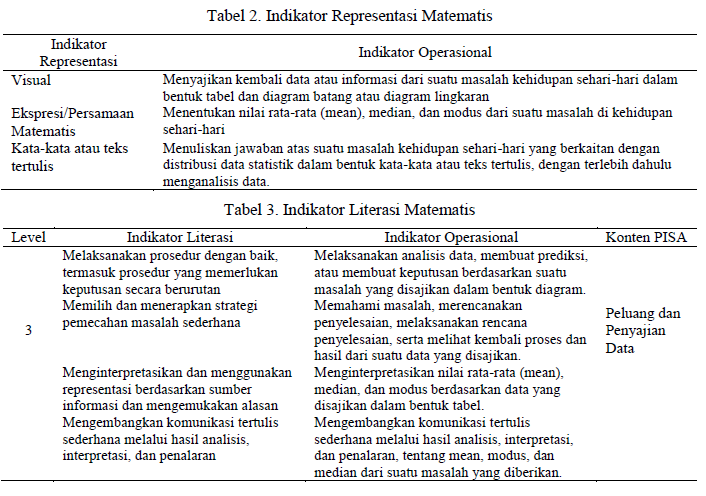 Desain penelitian
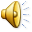 Langkah/ prosedur penelitian
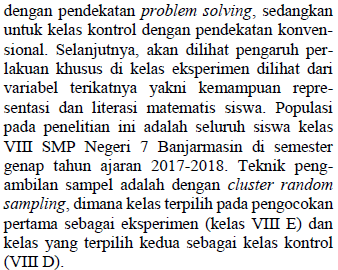 Populasi dan teknik sampling
Indikator masing-masing variabel penelitian
Lanjutan metode penelitian
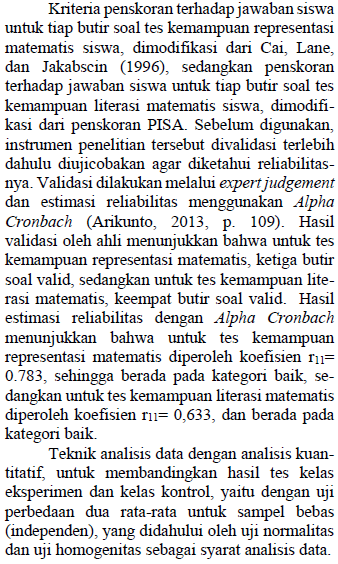 Validasi instrumen penelitian
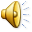 Teknik analisis data
TUGAS BUKTI KEHADIRAN
Uraikan bagian-bagian yang ditulis pada sub “HASIL DAN PEMBAHASAN” !
Ketik uraian dalam dokumen Ms.Word dalam minimal  500 kata 
Upload dokumen pada laman Spada pertemuan ke 9
Utamakan originalitas jawaban anda, jangan copy paste dari tugas teman
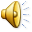